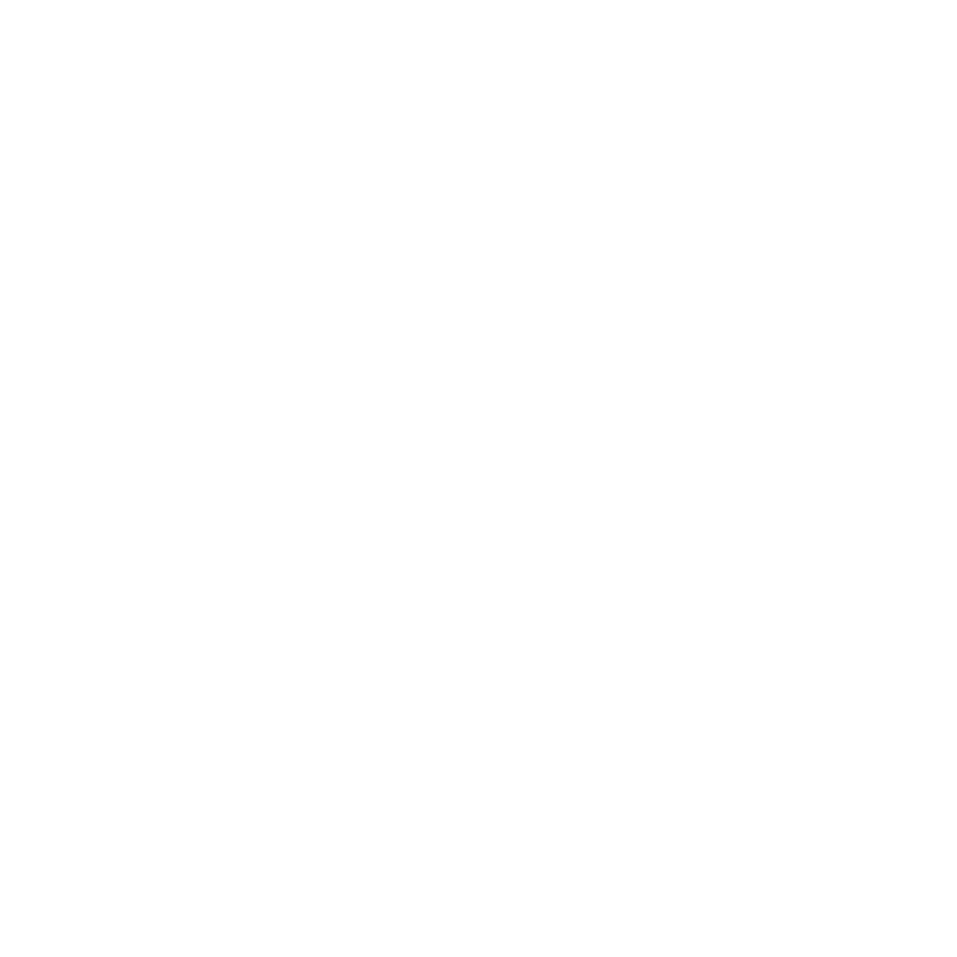 Partnership Pitch
Sector
Entrepreneurship

Category 
Strategic Collaborations

Time Frame
4-6 Weeks
Pack For Underrepresented Founders
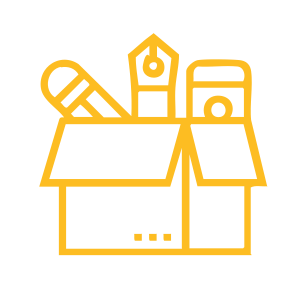 Learning Outcomes 

Understand the value of strategic partnerships for business growth.
Learn how to identify potential partners with aligned goals.
Develop skills in crafting compelling partnership pitches.
Gain confidence in proposing collaboration opportunities.
Build long-term relationships that drive mutual success.
Materials Needed

Partnership identification worksheet
Pitch deck template for collaboration proposals
Case studies on successful business partnerships
Follow-up email templates for partnership outreach
Collaboration strategy guide
Description of the Activity

Participants will learn to form strategic collaborations to drive business growth. The session covers identifying aligned partners, crafting a compelling partnership pitch, and exploring co-marketing and cross-selling opportunities. Participants will practice follow-up strategies to secure agreements and refine their approach through peer review and feedback on pitch presentations.
Suitable for:.
Underrepresented startup founders 
Entrepreneurs
Business Professionals
Participant Instructions

Identify potential partners with aligned goals.
Create a partnership pitch highlighting mutual benefits.
Propose specific ways to collaborate (e.g., co-marketing, cross-selling).
Follow up regularly to build the relationship.
Track partnership discussions and refine approach based on feedback.
Share insights and lessons learned with peers.
Facilitator’s Guidelines

Provide an introduction to strategic partnerships and their impact.
Guide participants in selecting potential partners based on alignment.
Encourage clear communication of mutual benefits in pitches.
Offer techniques for structuring collaboration proposals effectively.
Provide feedback on partnership pitch presentations.
Debrief and Assessment 

What challenges did you face in identifying potential partners?
How did structuring a clear partnership pitch improve your confidence?
What feedback did you receive on your collaboration proposal?
How do you plan to strengthen follow-up strategies for partnerships?
What are your next steps in securing long-term collaborations?
Background readings 
on this Partnership Pitch Pack

"The Art of Strategic Partnerships" by David Nour
"Creating Collaborative Advantage" by Elizabeth Lank
"Never Eat Alone" by Keith Ferrazzi
Case studies on high-impact business partnerships
Step-By-Step:

Identify potential partners with aligned goals.
Create a partnership pitch highlighting mutual benefits.
Propose specific ways to collaborate (e.g., co-marketing, cross-selling).
Follow up regularly to build the relationship.
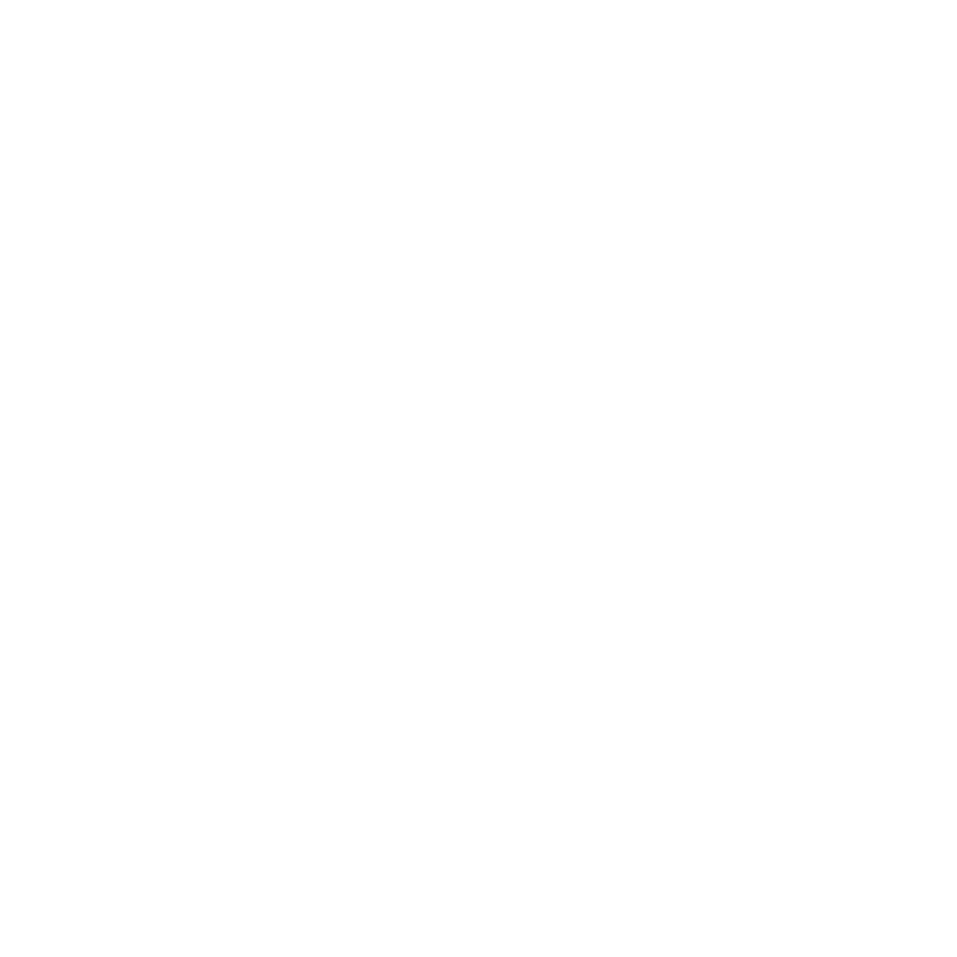 What it does?.

Guides you to form strategic collaborations.
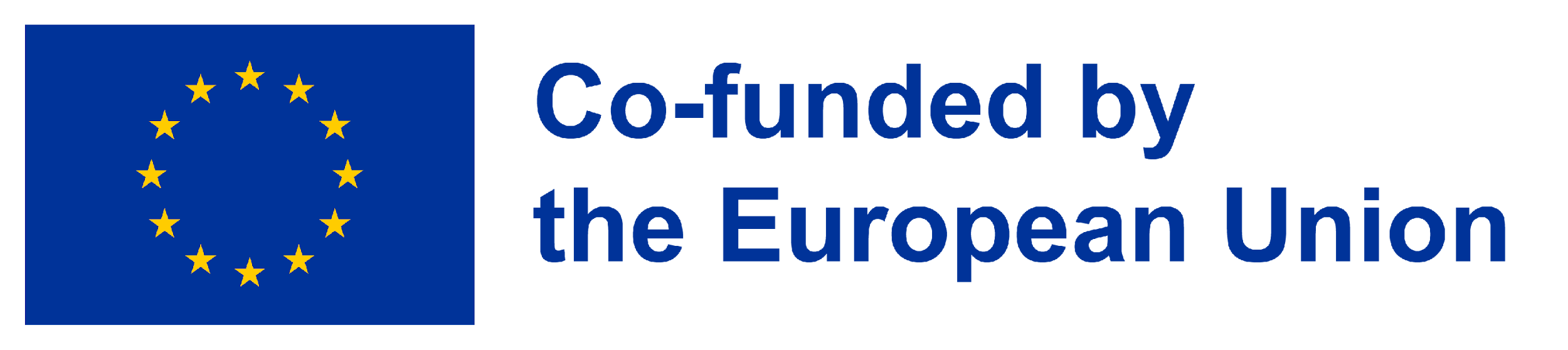 This project has been funded with support from the European Commission. The author is solely responsible for this publication (communication) and the Commission accepts no responsibility for any use may be made of the information contained therein. In compliance of the new GDPR framework, please note that the Partnership will only process your personal data in the sole interest and purpose of the project and without any prejudice to your rights.